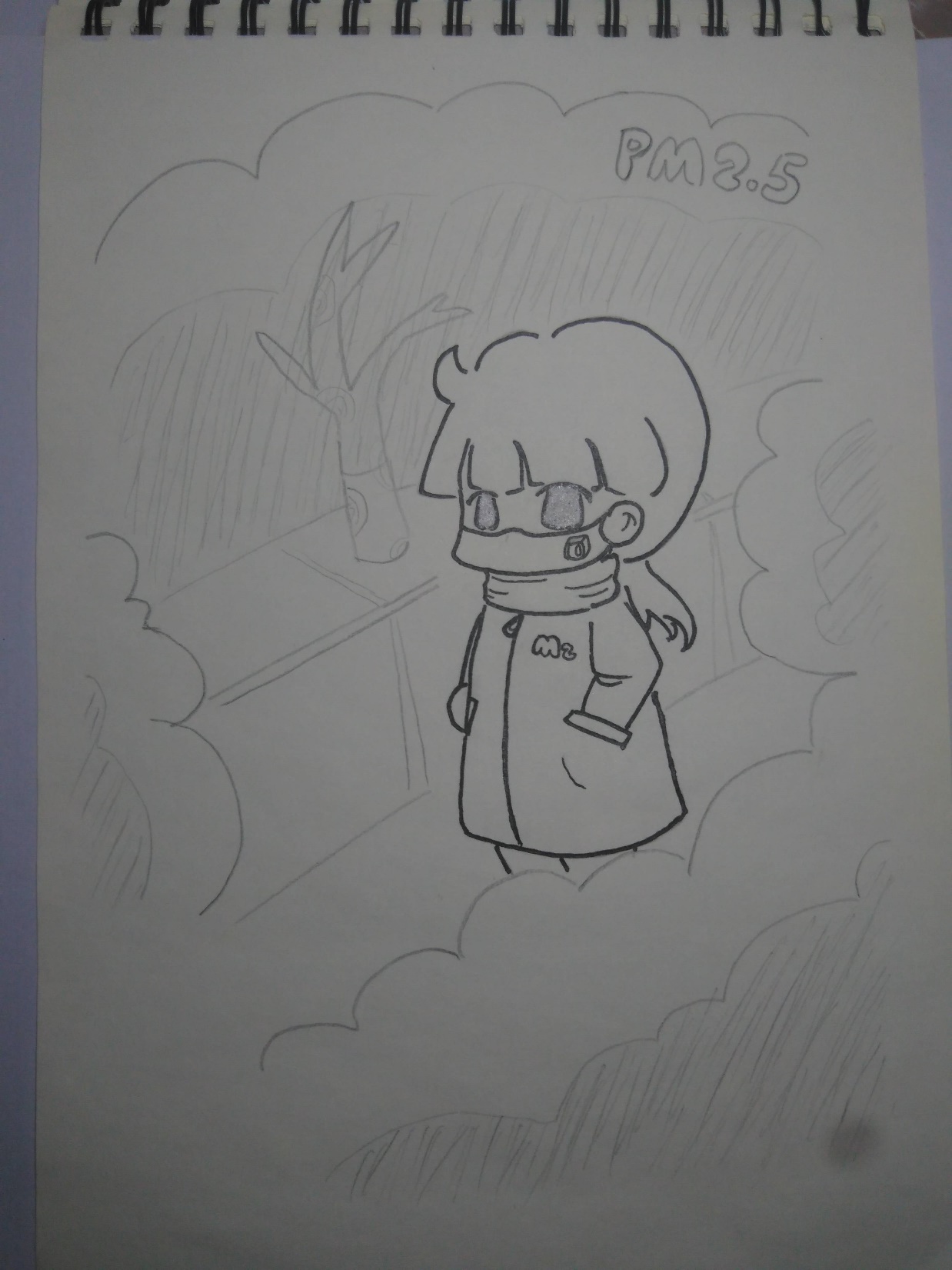 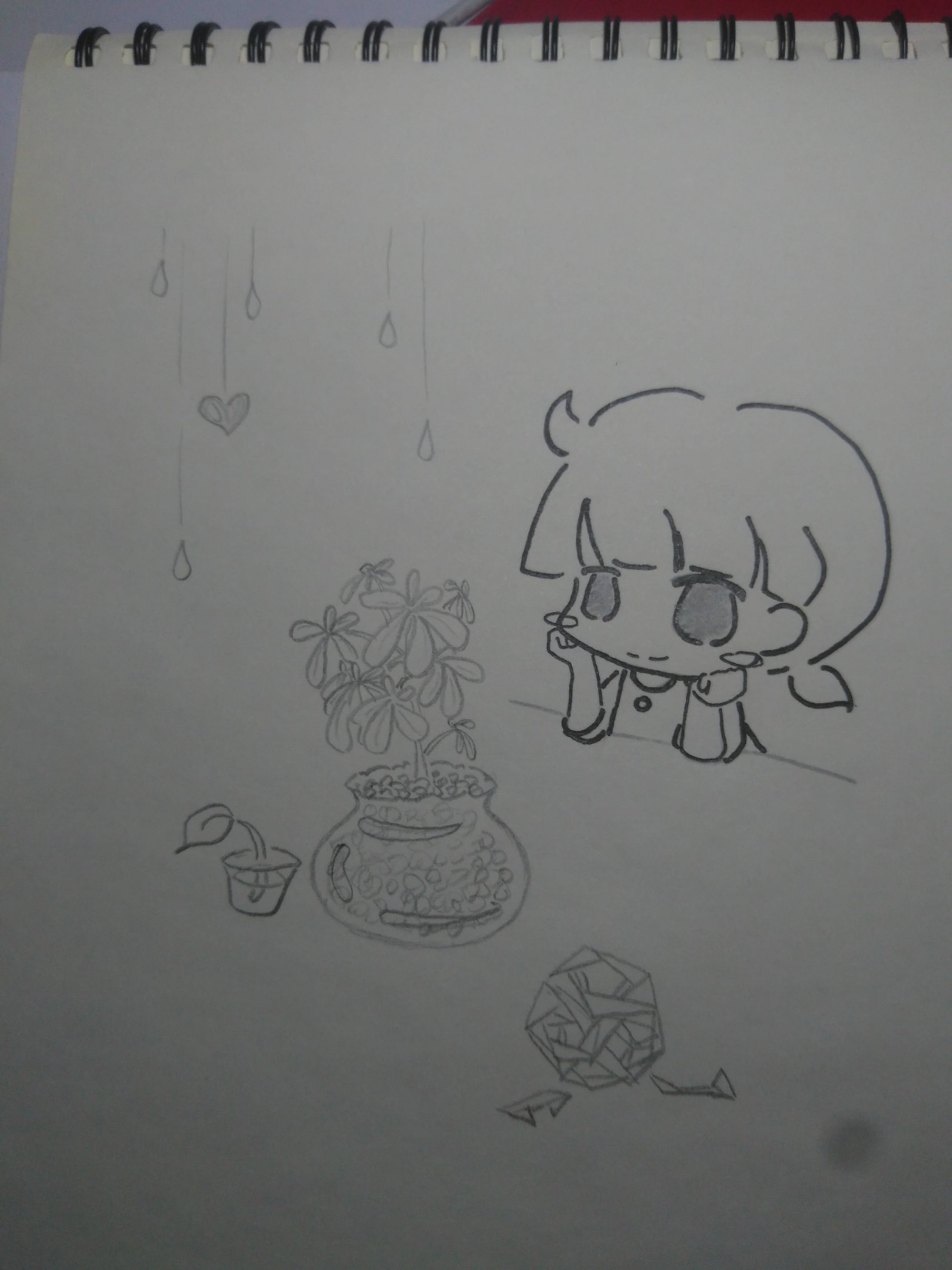 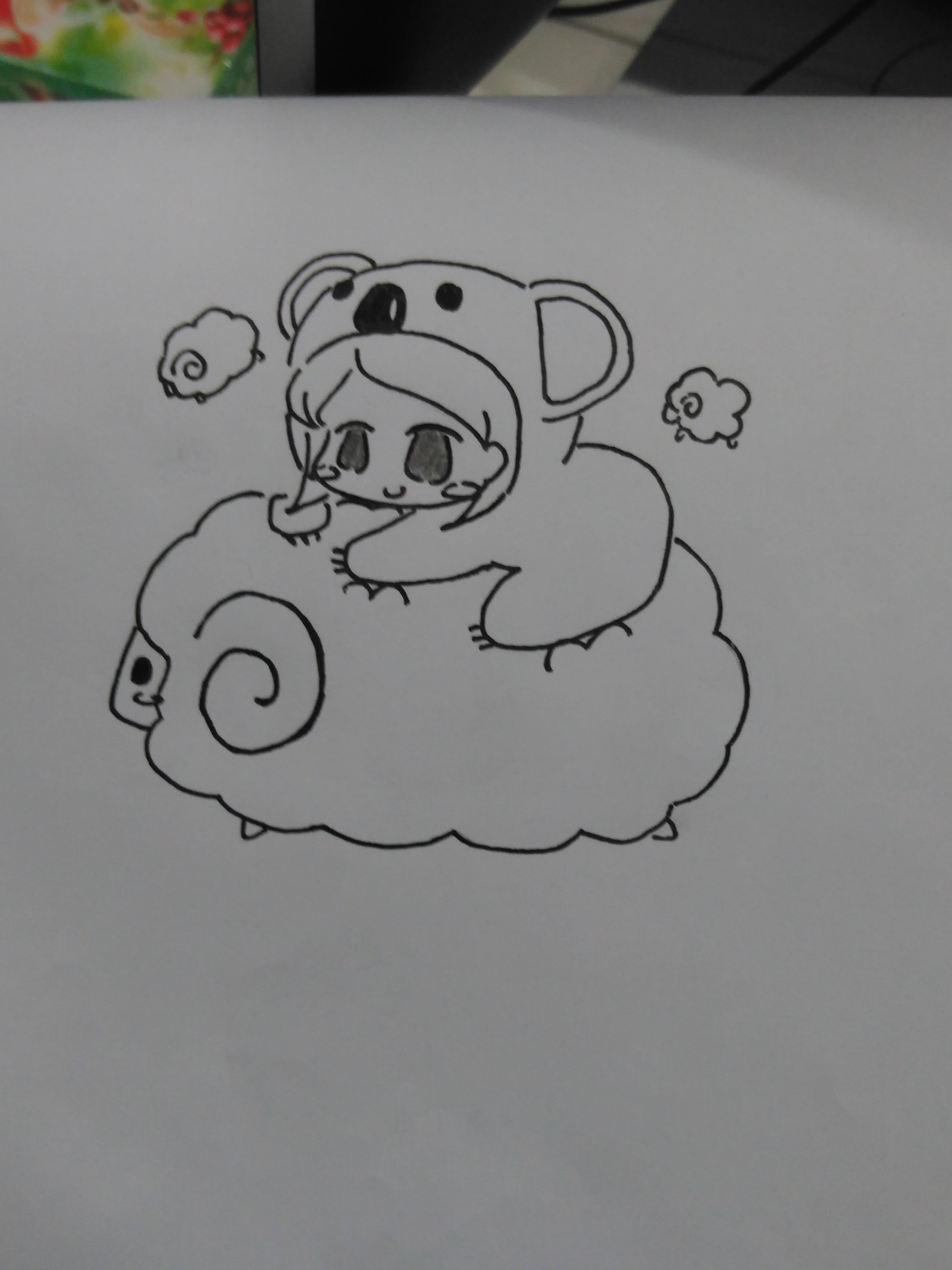 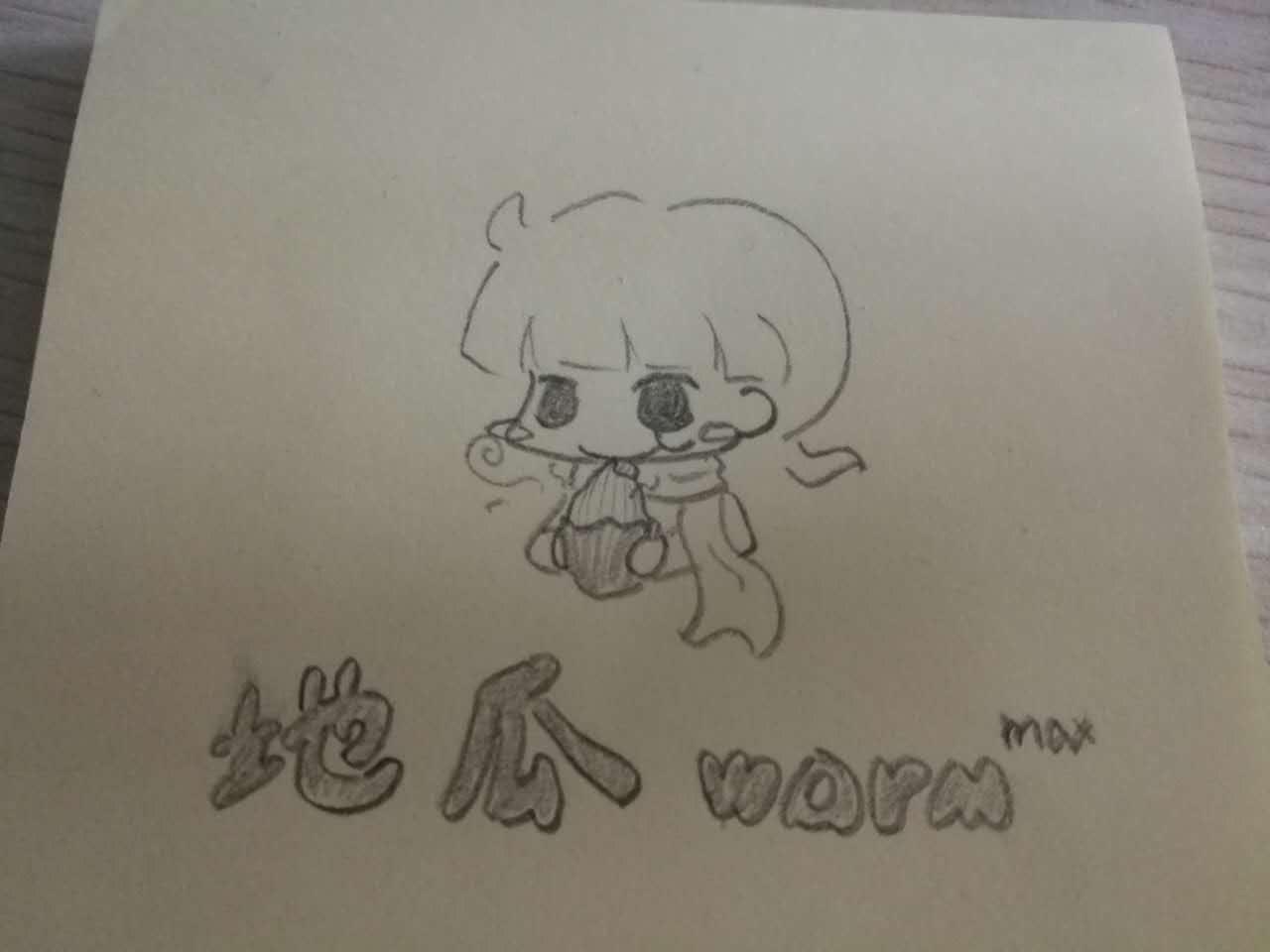 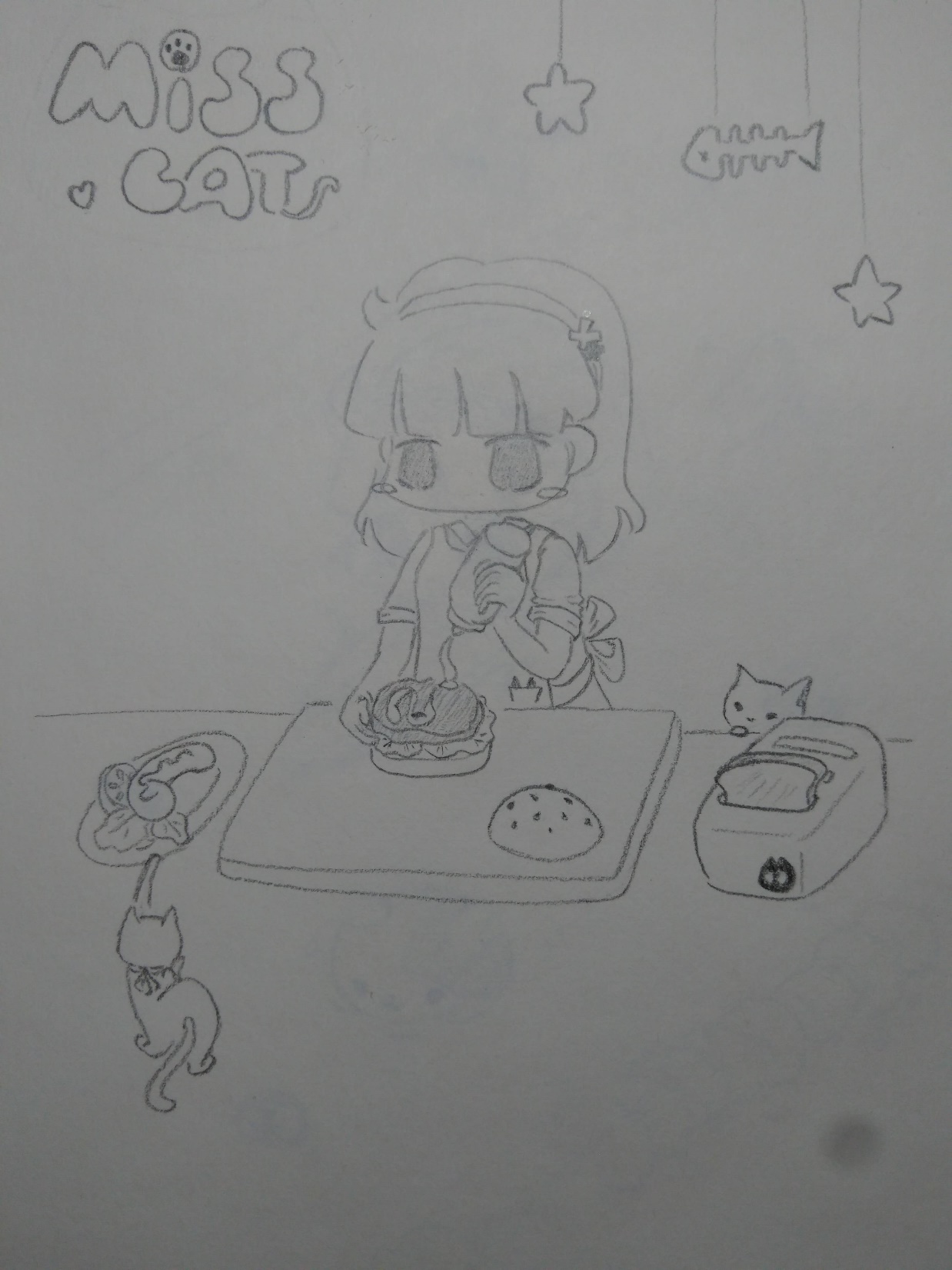 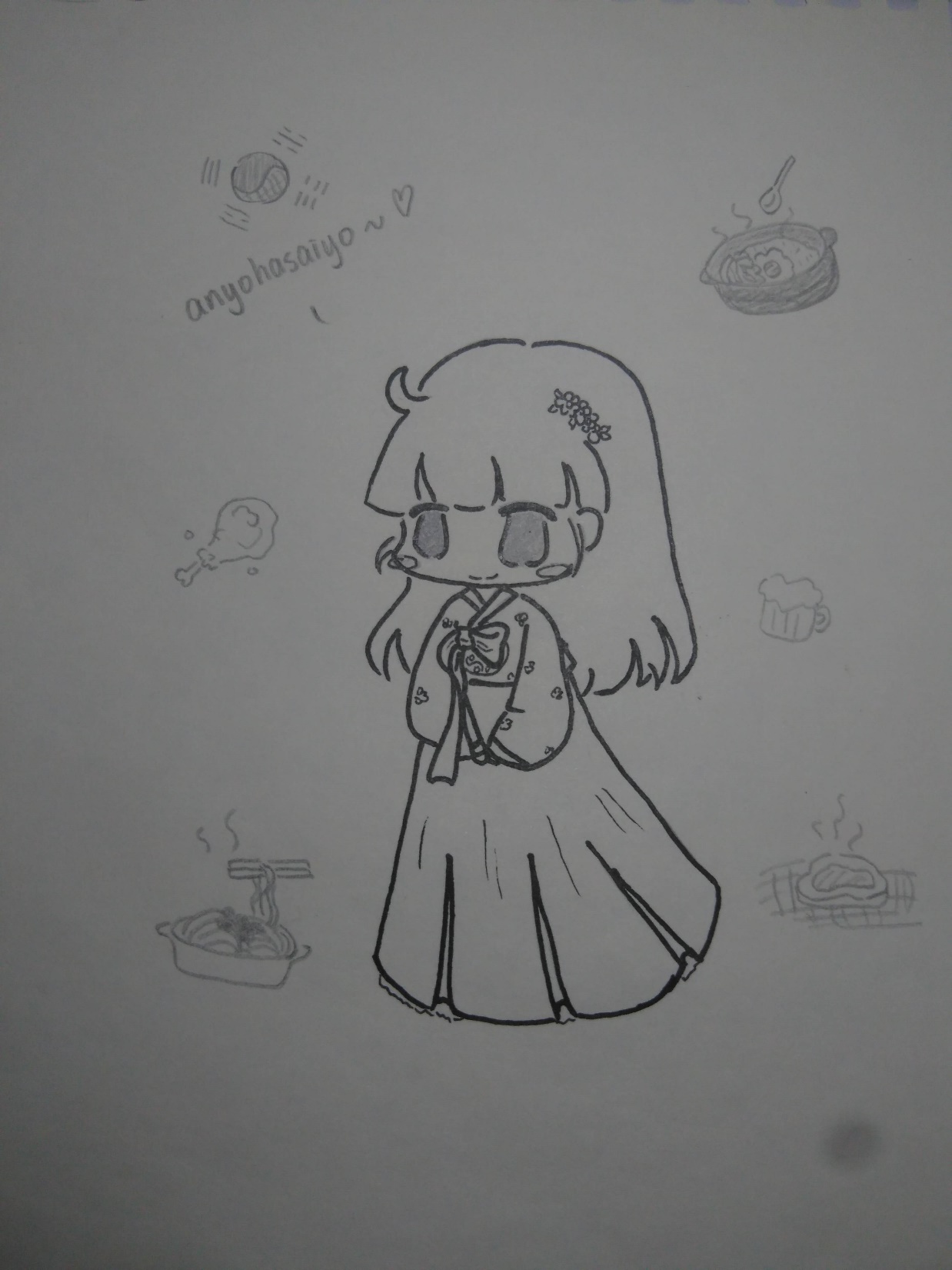 anyohasiyo
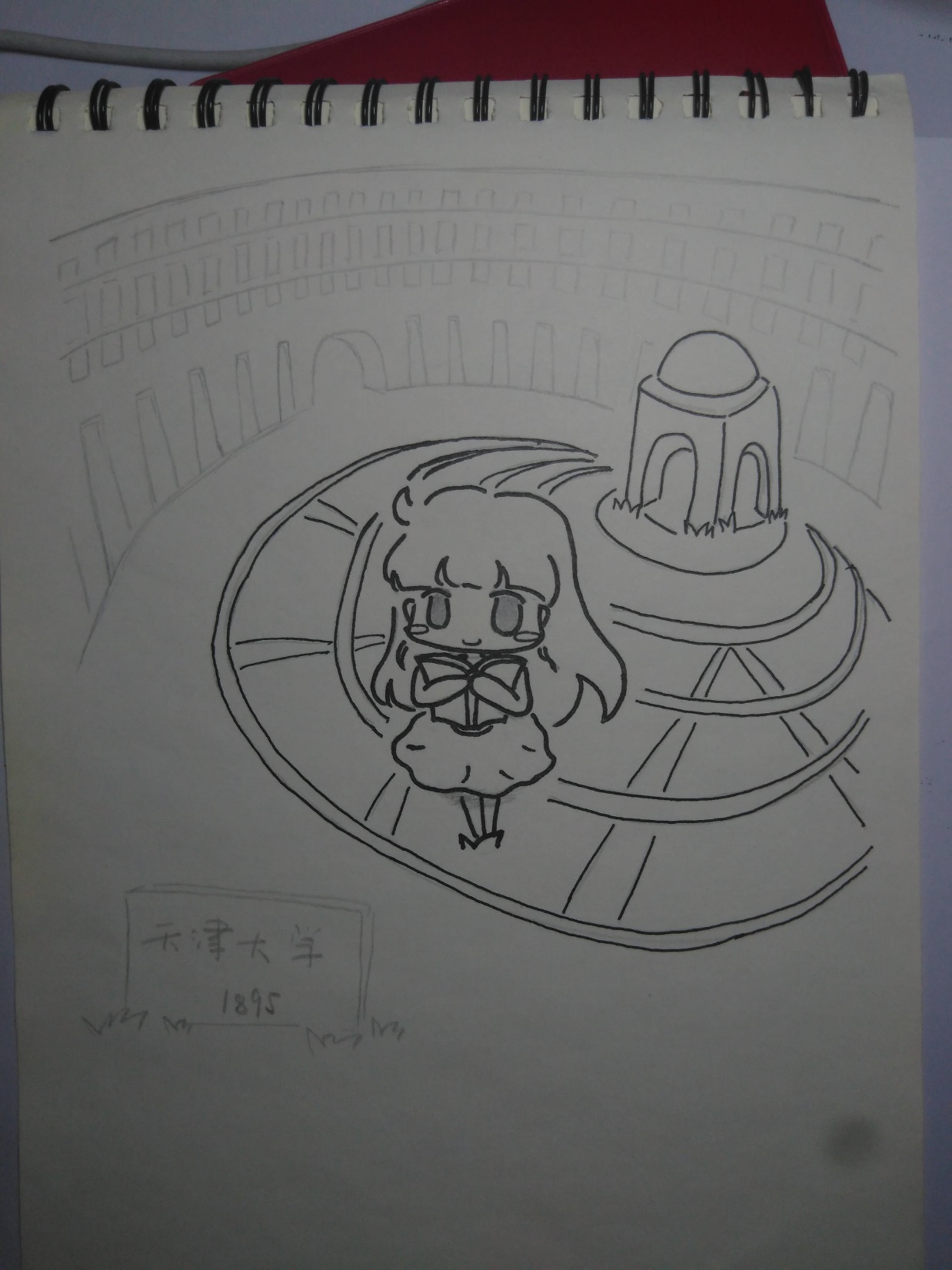 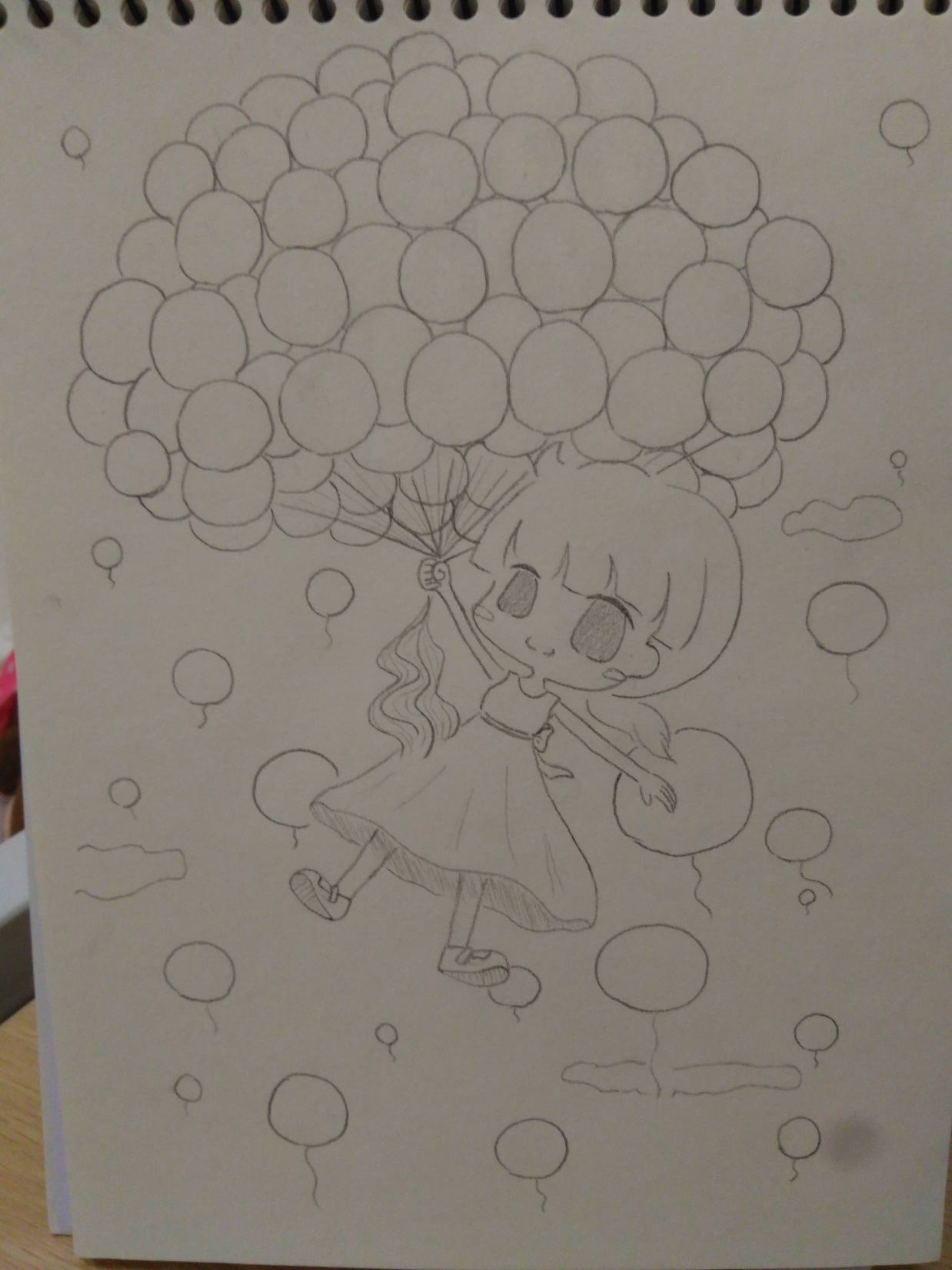 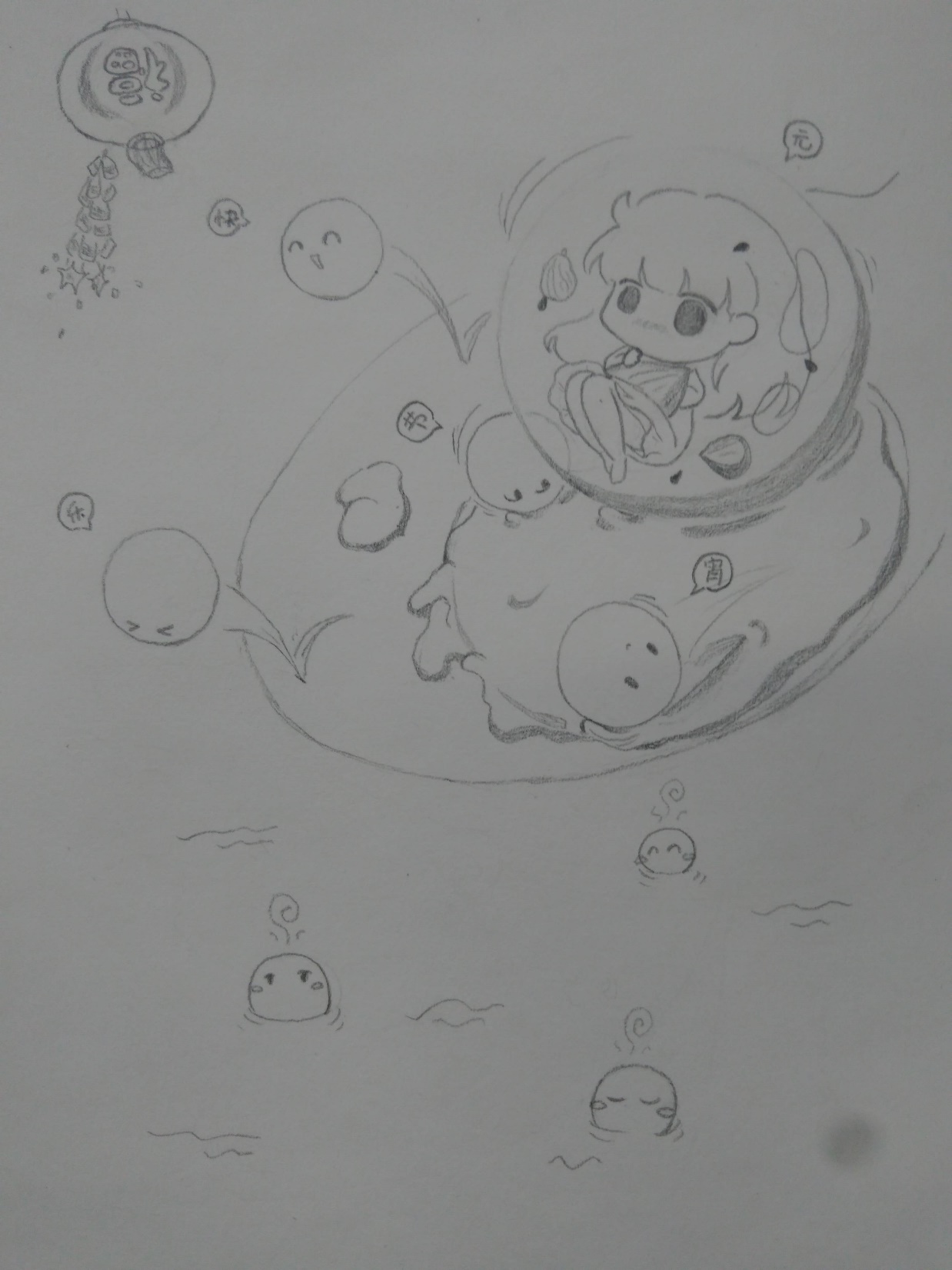 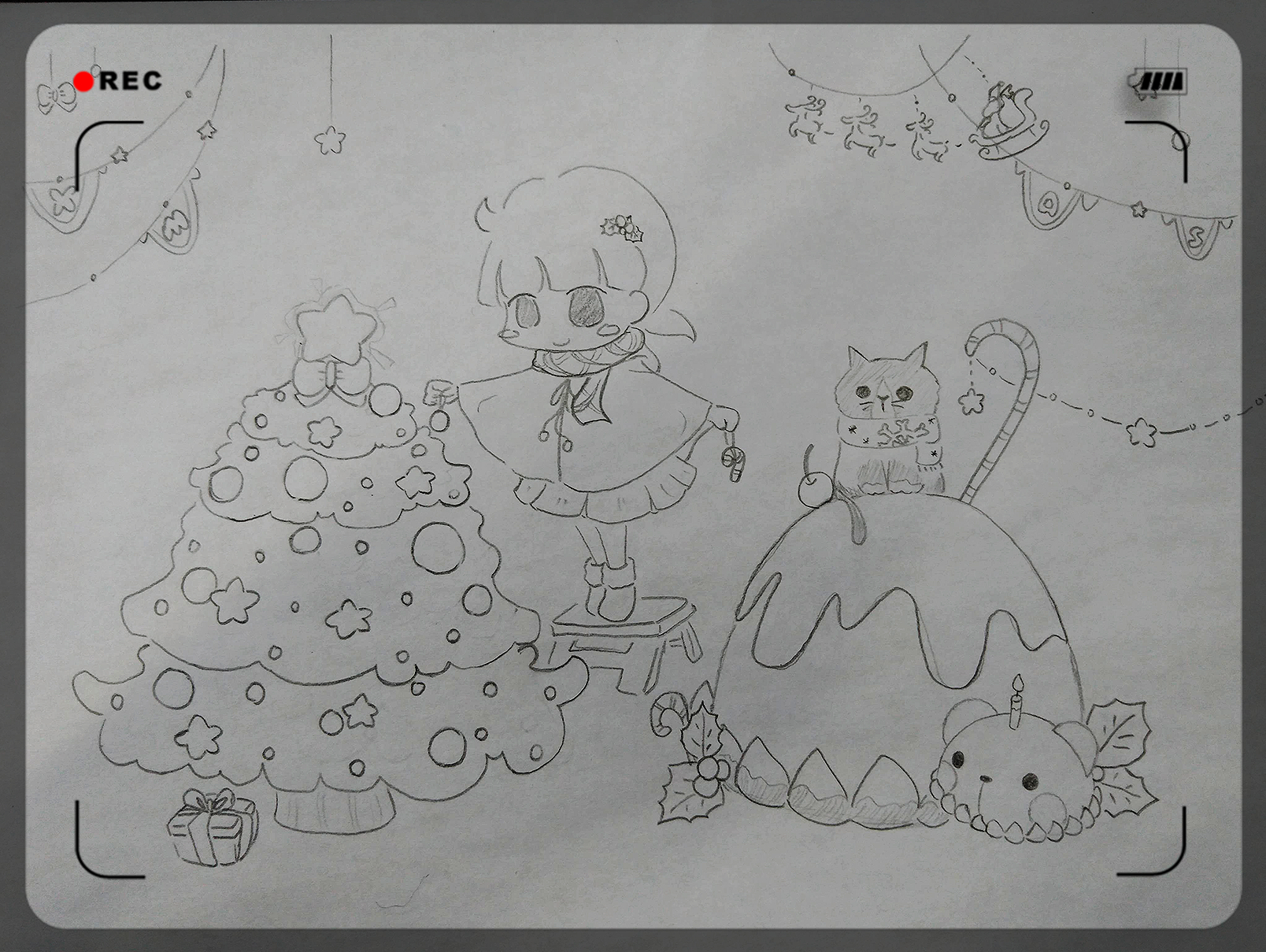